Муниципальное казённое   дошкольное образовательное  учреждение 
детский сад    «Сказка»  2021г.
ПРЕЗЕНТАЦИЯ ЛЭПБУКА
Правила Дорожного Движения

Воспитатель : Никулина Надежда Николаевна
Дидактическое пособие Лэпбук
«Правила Дорожного Движения»
представляет собой папку, которая
          обклеена со всех сторон цветной бумагой .
             На страницах папки имеются 
           кармашки, в которых  собрана
                  информация по теме.
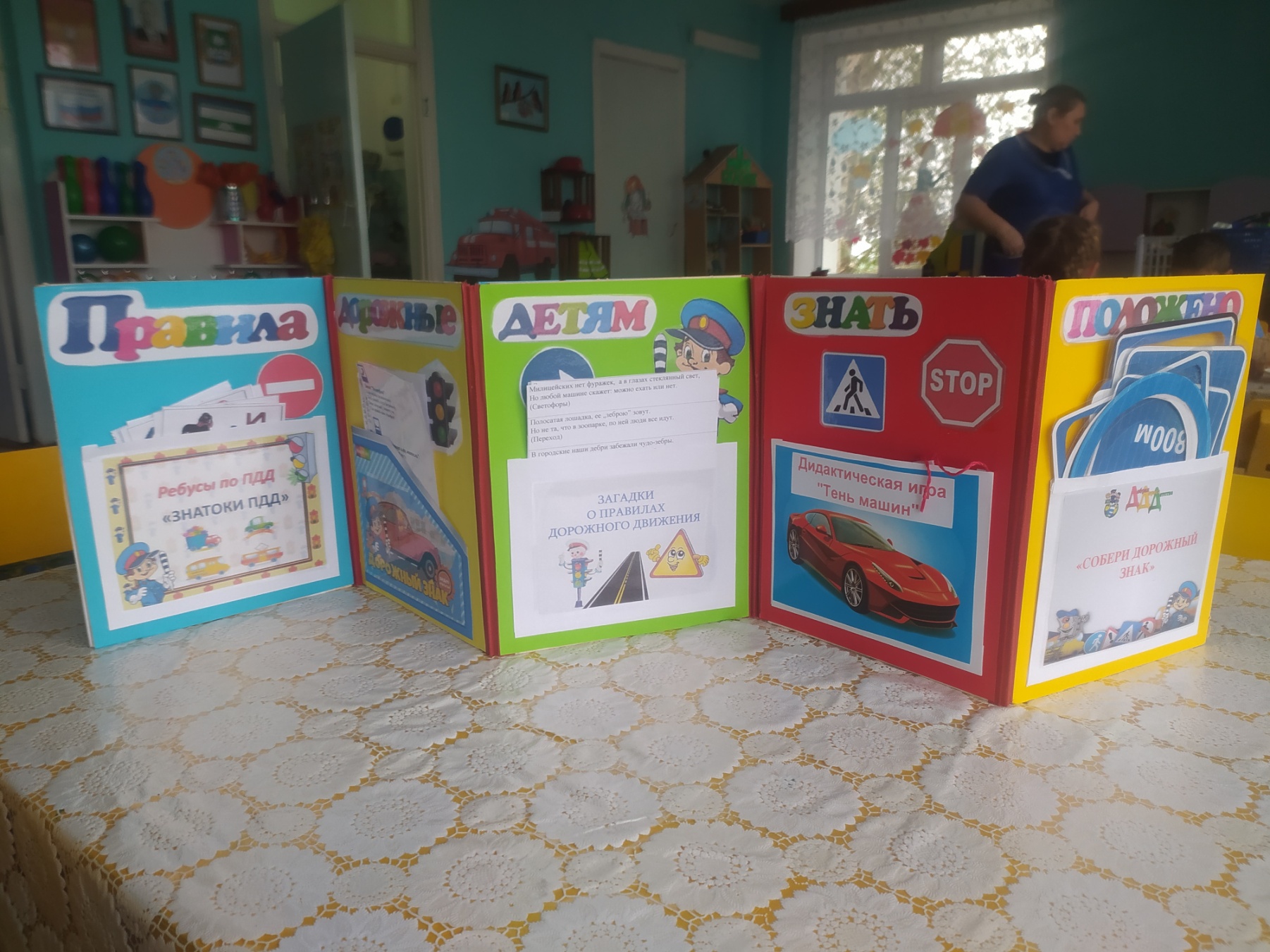 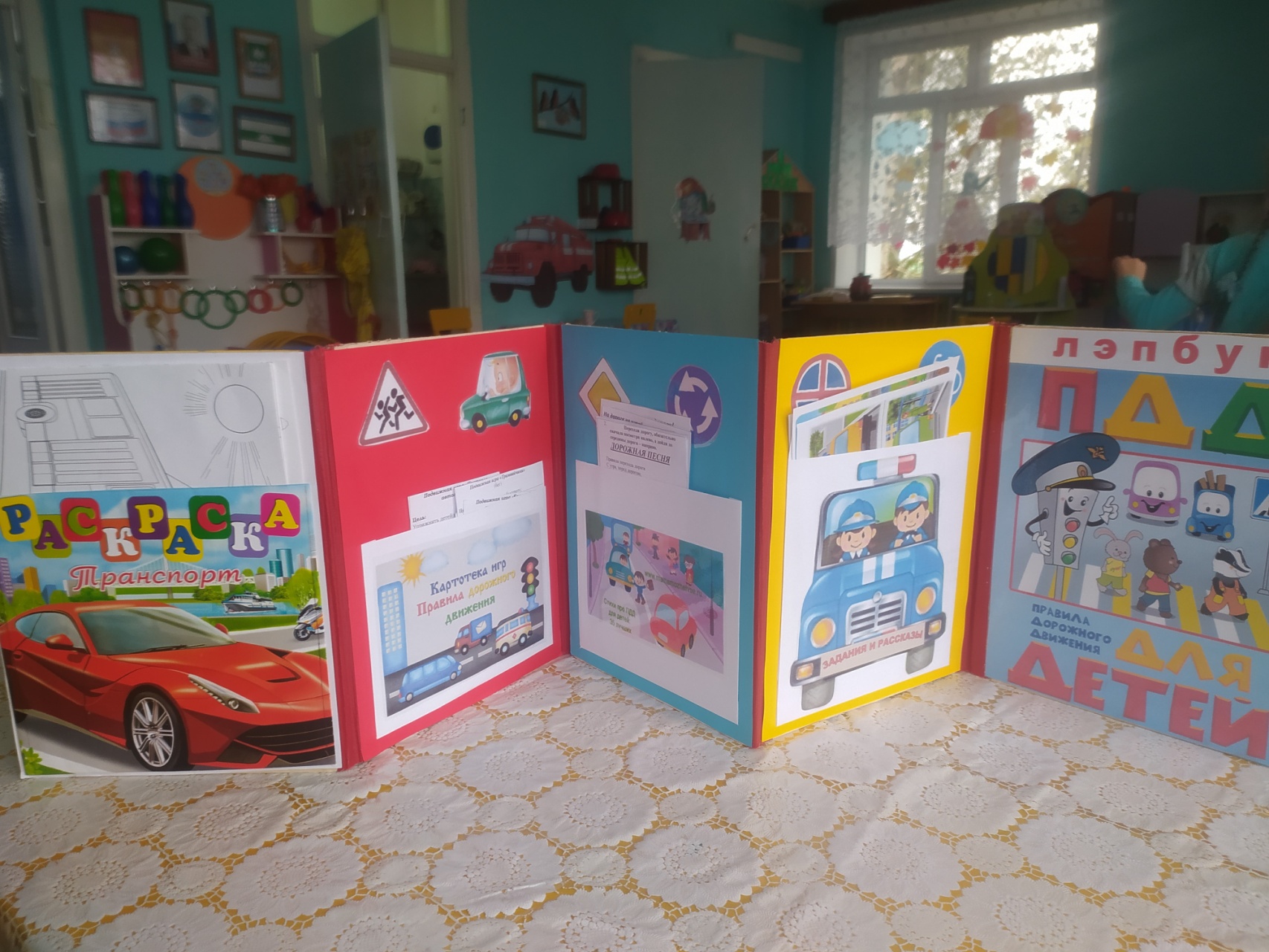 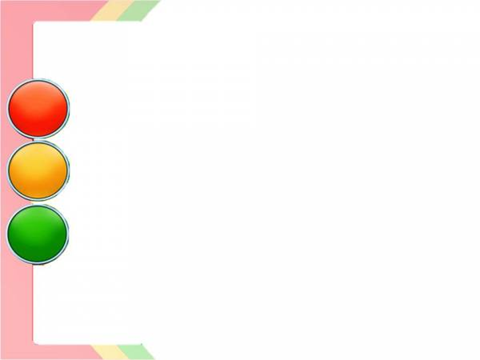 Актуальность
Актуальность данного пособия обусловлена статистикой свидетельствующей о росте детского дорожно-транспортного травматизма . Важно не только оберегать ребенка от опасности, но и готовить его к встрече с возможными трудностями, формировать представление о наиболее опасных ситуациях, о необходимости соблюдения мер предосторожности, а также прививать навыки безопасного поведения на улице и в транспорте.
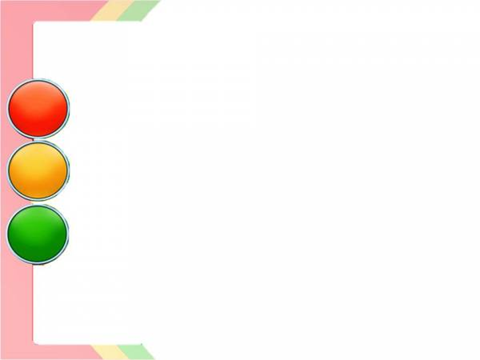 Пояснительная записка
Дидактическое пособие «Правила дорожного движения» рекомендуется использовать воспитателям дошкольного учреждения в индивидуально работе с детьми,  детьми в самостоятельной и игровой деятельности. 
В данное пособие вошли материалы по формированию системы знаний, умений и навыков детей старшего дошкольного возраста по правилам дорожного движения.
        Пособие многофункциональное, трансформируемое, мобильное, удобное как для детей, так и для педагога. Материал подобран с учетом индивидуальных особенностей детей 
      Содержание лэпбука  следует пополнять и усложнять. Детям совместно со взрослыми участвовать в сборе материала: анализировать, сортировать информацию.
      Дидактическое пособие  «Правила дорожного движения»,  является средством развивающего обучения.
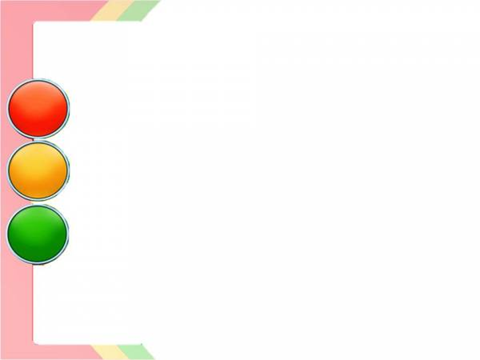 Цель:

Формирование системы представлений, умений и навыков у детей дошкольного возраста по правилам дорожного движения.
Задачи: 
Образовательные: 
Познакомить детей с правилами дорожного движения, 
     строением улицы и дорожными знаками, 
     предназначенными для водителей и пешеходов;
Развивающие: 
 Развивать осторожность, внимательность,  самостоятельность,
 ответственность и осмотрительность на дороге;
Стимулировать познавательную активность,
 способствовать развитию коммуникативных навыков;
Способствовать развитию речи детей, пополнению активного и                 пассивного словаря детей. Развивать связную речь;
Воспитательные:  
Воспитывать навыки личной безопасности и чувство самосохранения; воспитывать чувство ответственности.
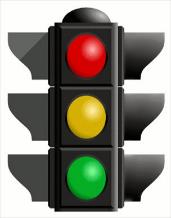 Кармашек 1 «Ребусы по ПДД»
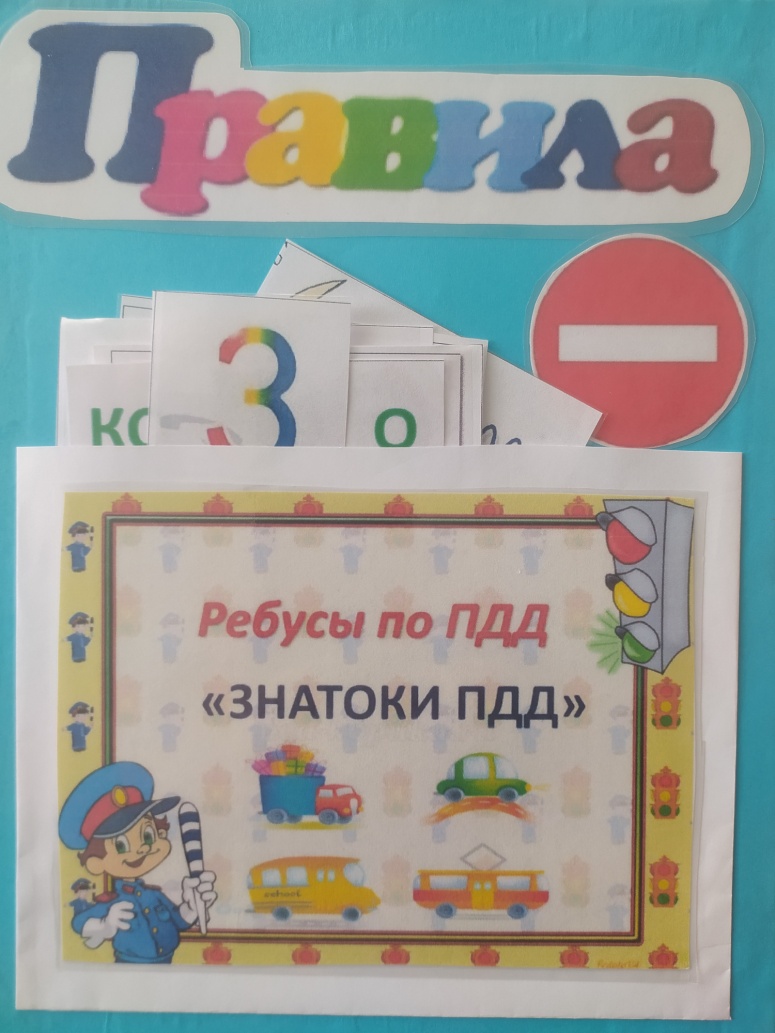 Цель: создать условия для активизации мыслительной и познавательной деятельности учащихся в процессе изучения материала по теме «ПДД» через решение ребусов. 
Задание: разгадай ребус и назови правильный ответ.
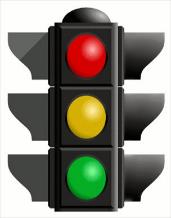 Кармашек   2 «Дорожные знаки»
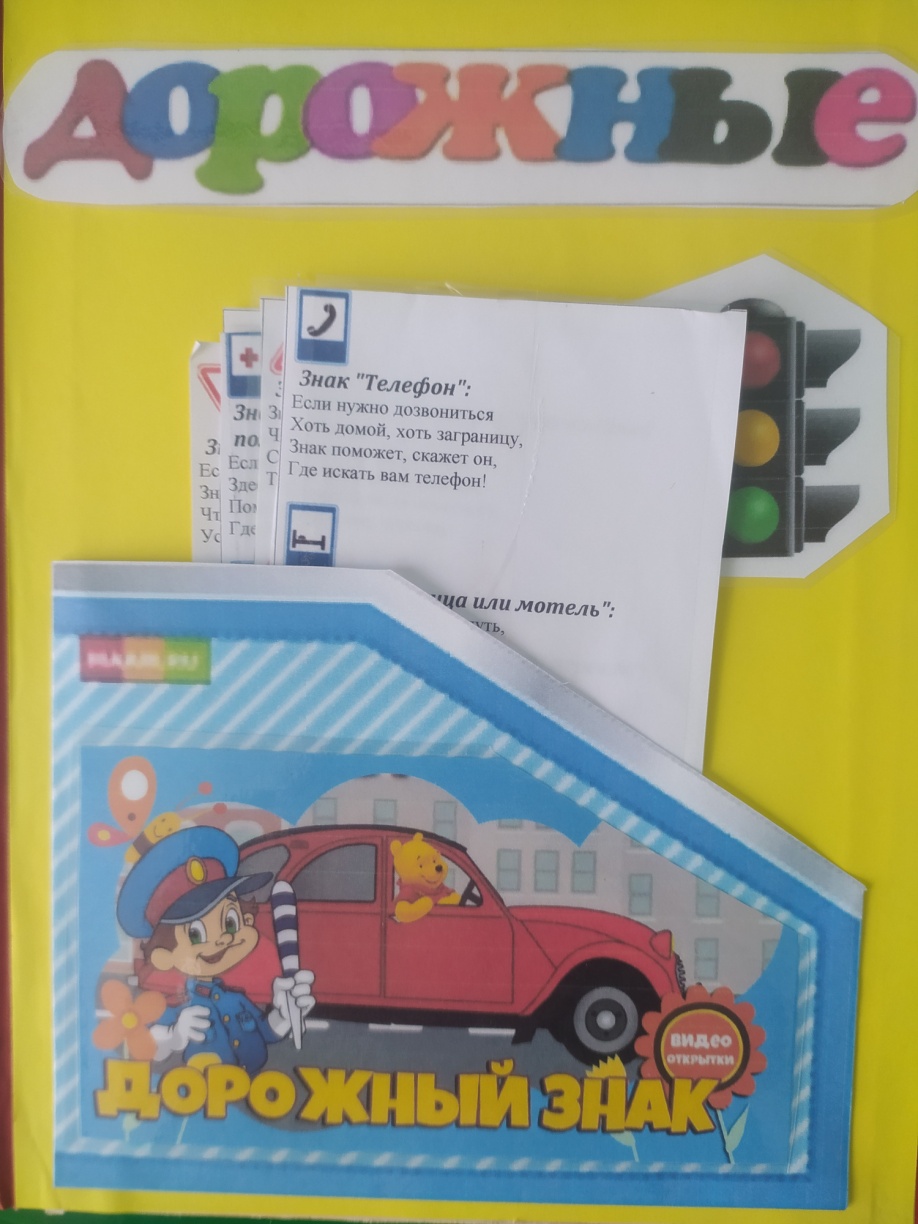 Цель : Закреплять знание дорожных знаков, развивать внимание, мышление
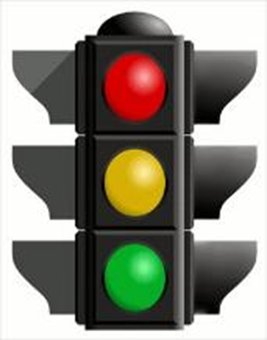 Кармашек 3 « Загадки по ПДД»
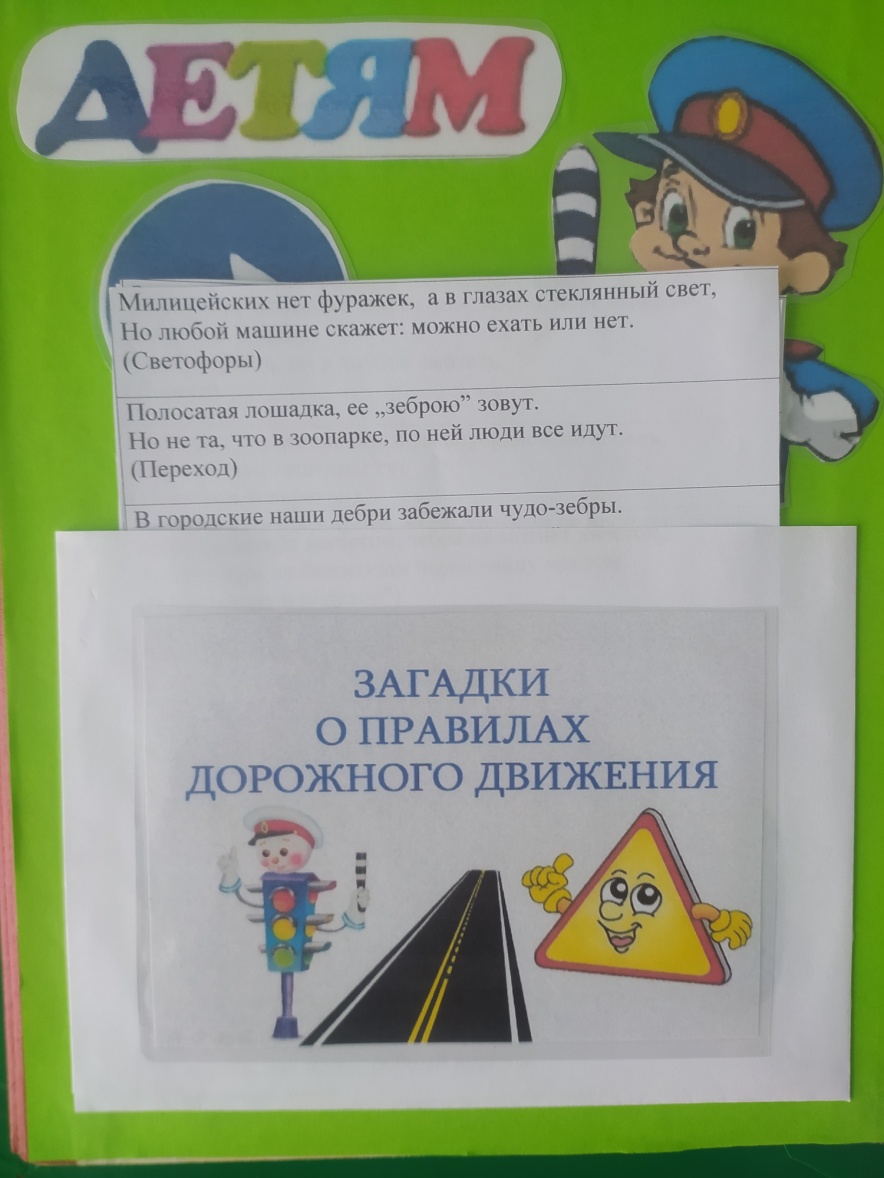 Цель: Развивать умственные способности и зрительное восприятие; учить соотносить речевую форму описания дорожных знаков с их графическим изображением; воспитывать самостоятельность, быстроту реакции, смекалку..
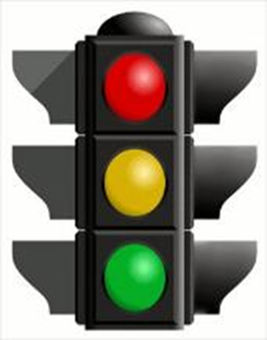 Кармашек 4  д/игра  «Тень мишин».
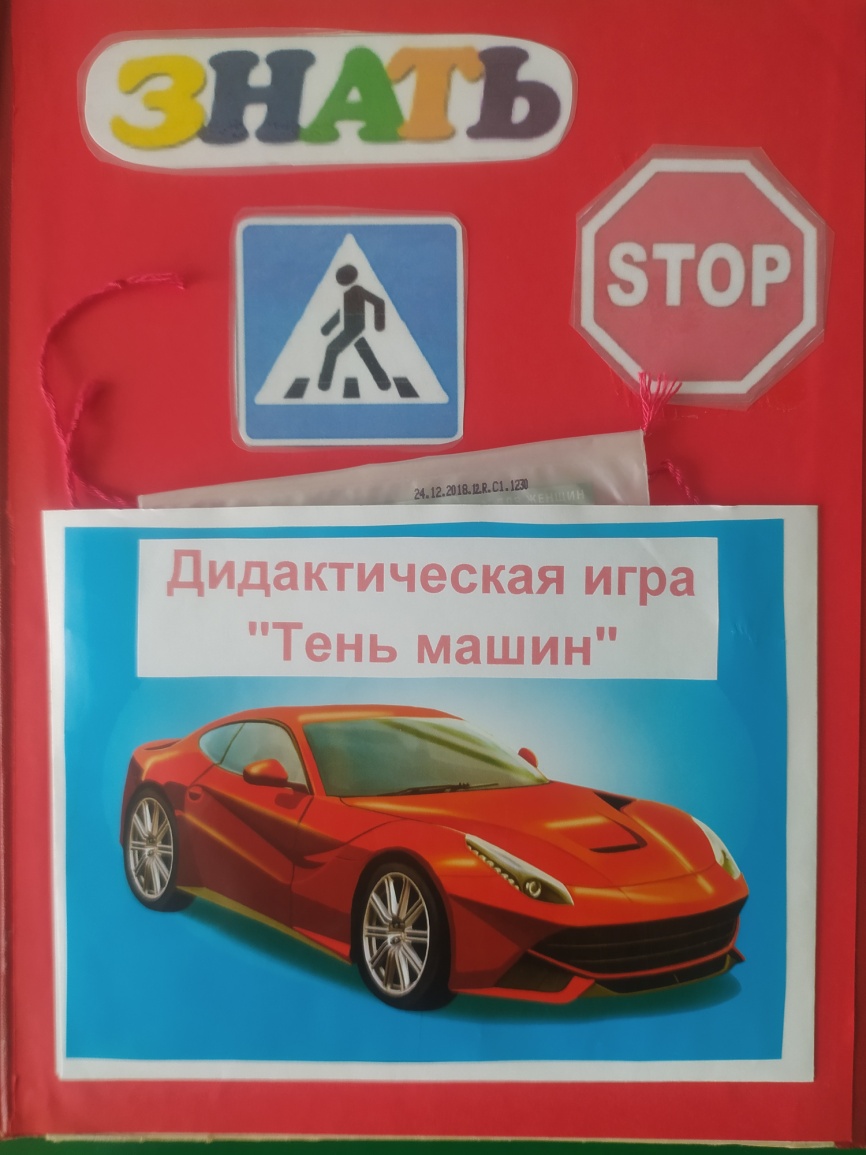 Цель: формировать умение различать предметы по форме, пользоваться приемами зрительного наложения. Развивать зрительное восприятие, логическое мышление, воображение, внимание, наглядно-образное мышление, наблюдательность.
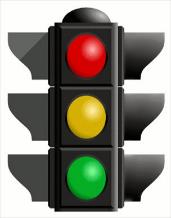 Кармашек 5 «Собери знак»
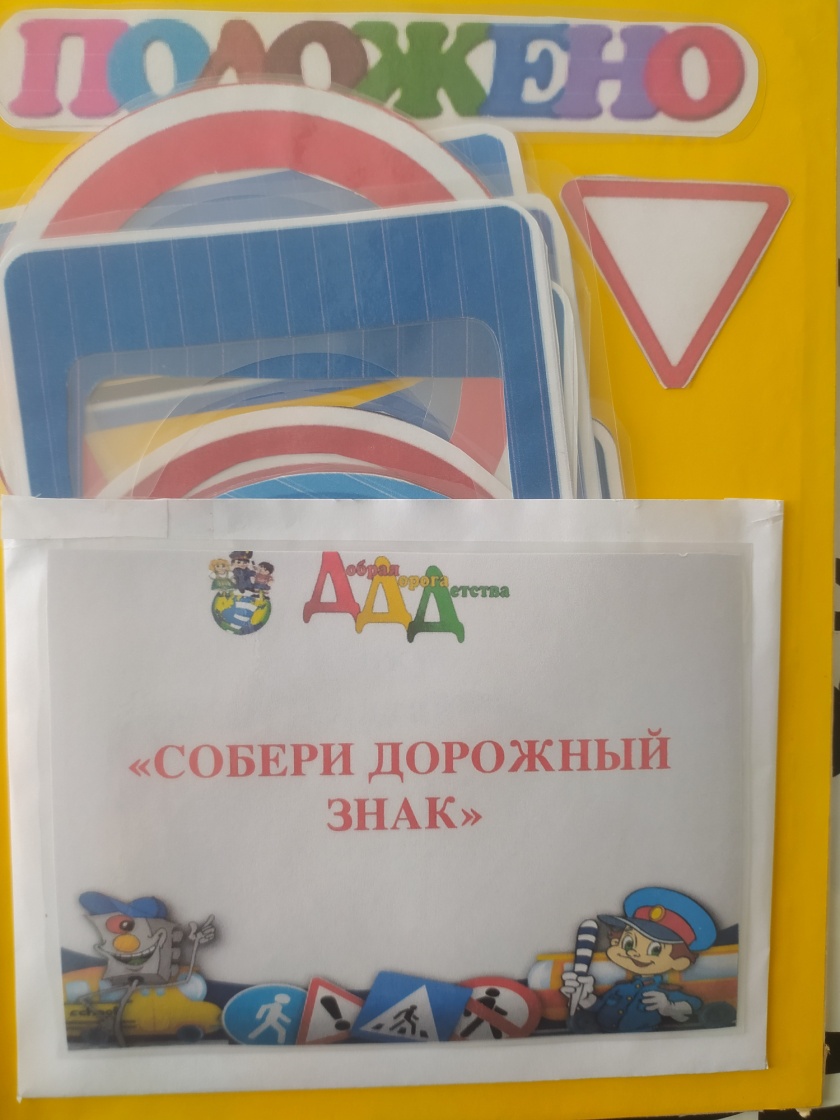 Цель : Закреплять знание дорожных знаков, развивать внимание, мышление.
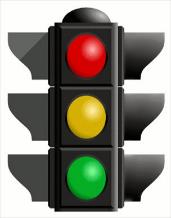 Кармашек 6 «Задания и рассказы»
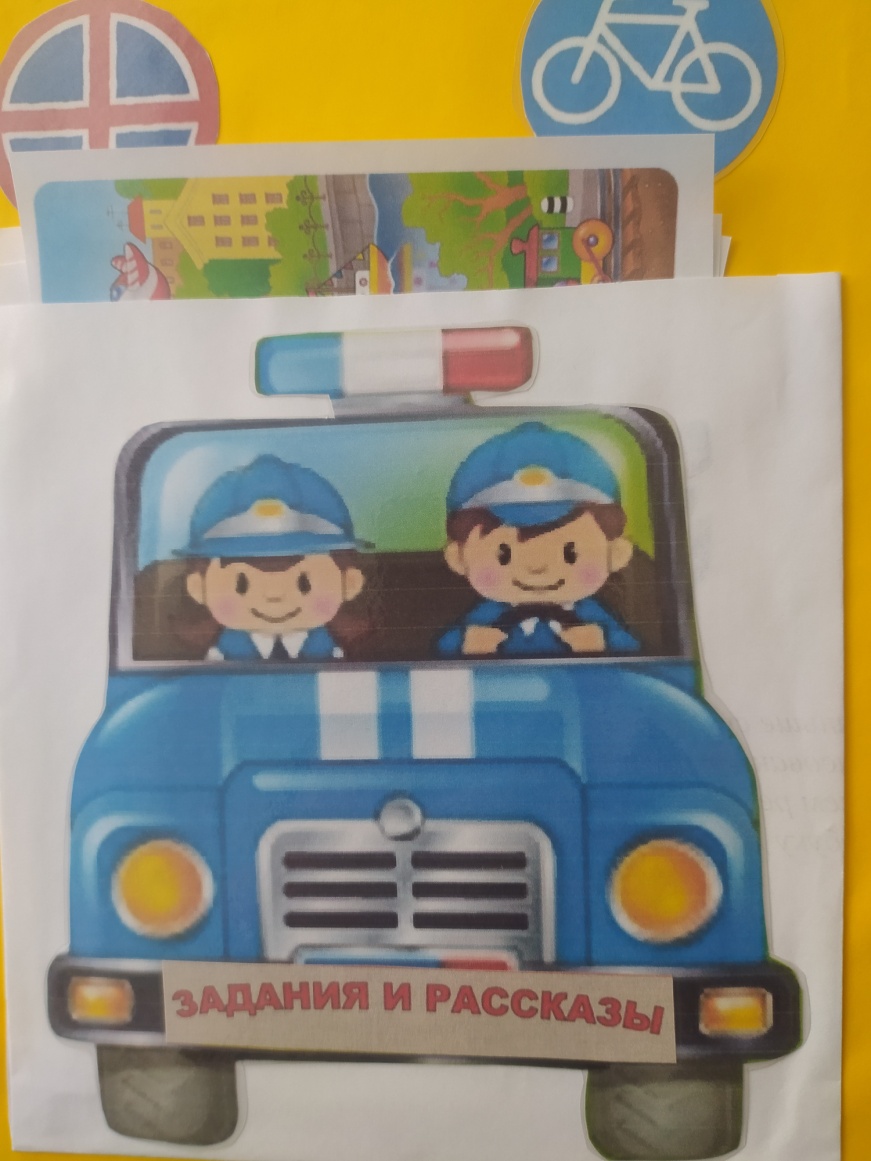 Цель: Уточнять представления о транспорте и правилах дорожного движения; активизировать процессы мышления, внимания и речи детей; воспитывать сообразительность и находчивость.
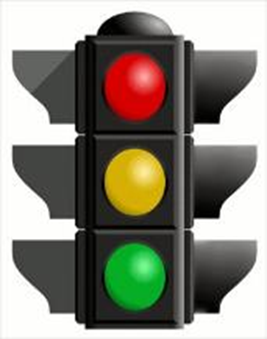 Кармашек 7 «Подвижные игры»
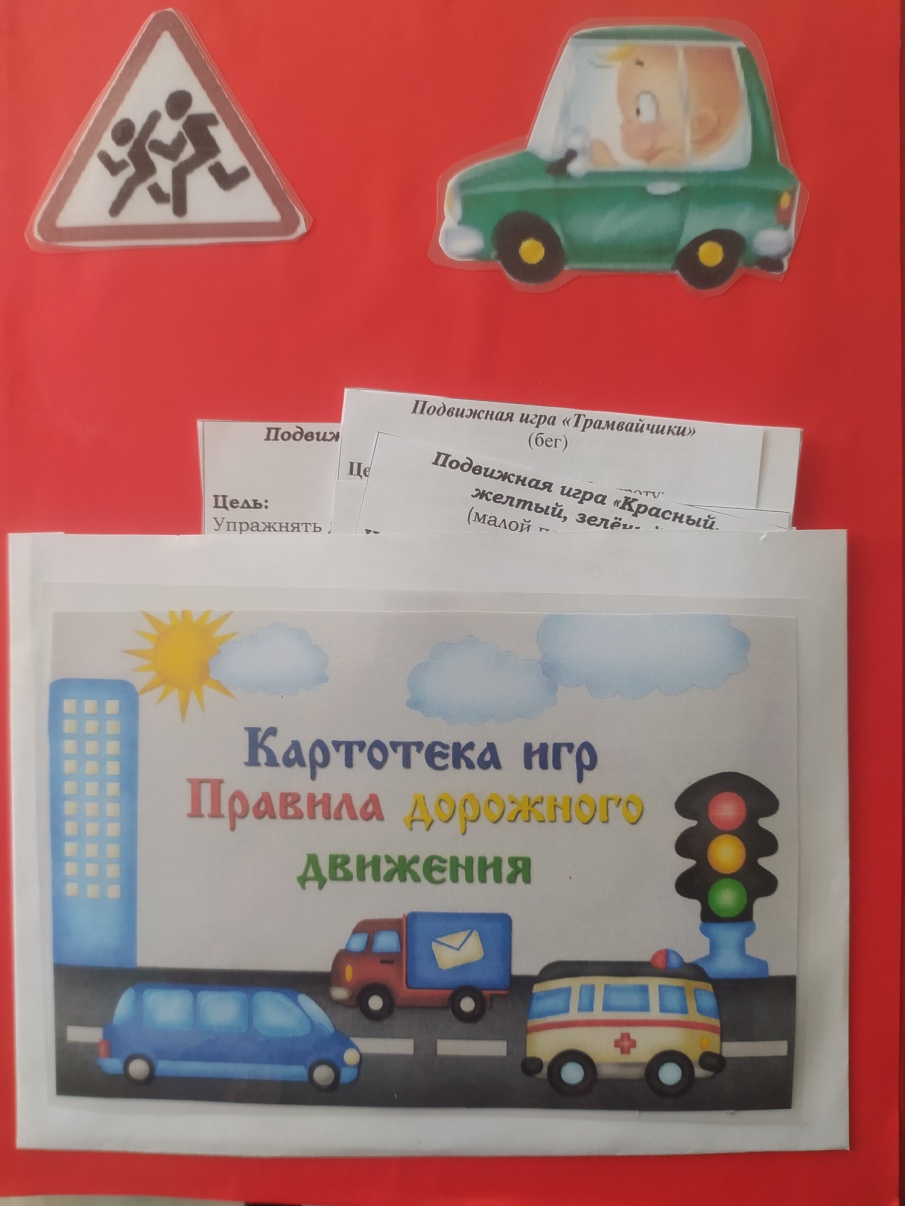 Цель: упражнять детей в точности исполнения правил игры, развивать быстроту реакции, скорость, ориентировку в пространстве, закреплять правила дорожного движения.
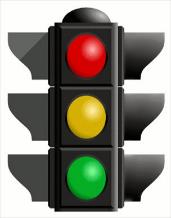 Кармашек 8  «Стихи»
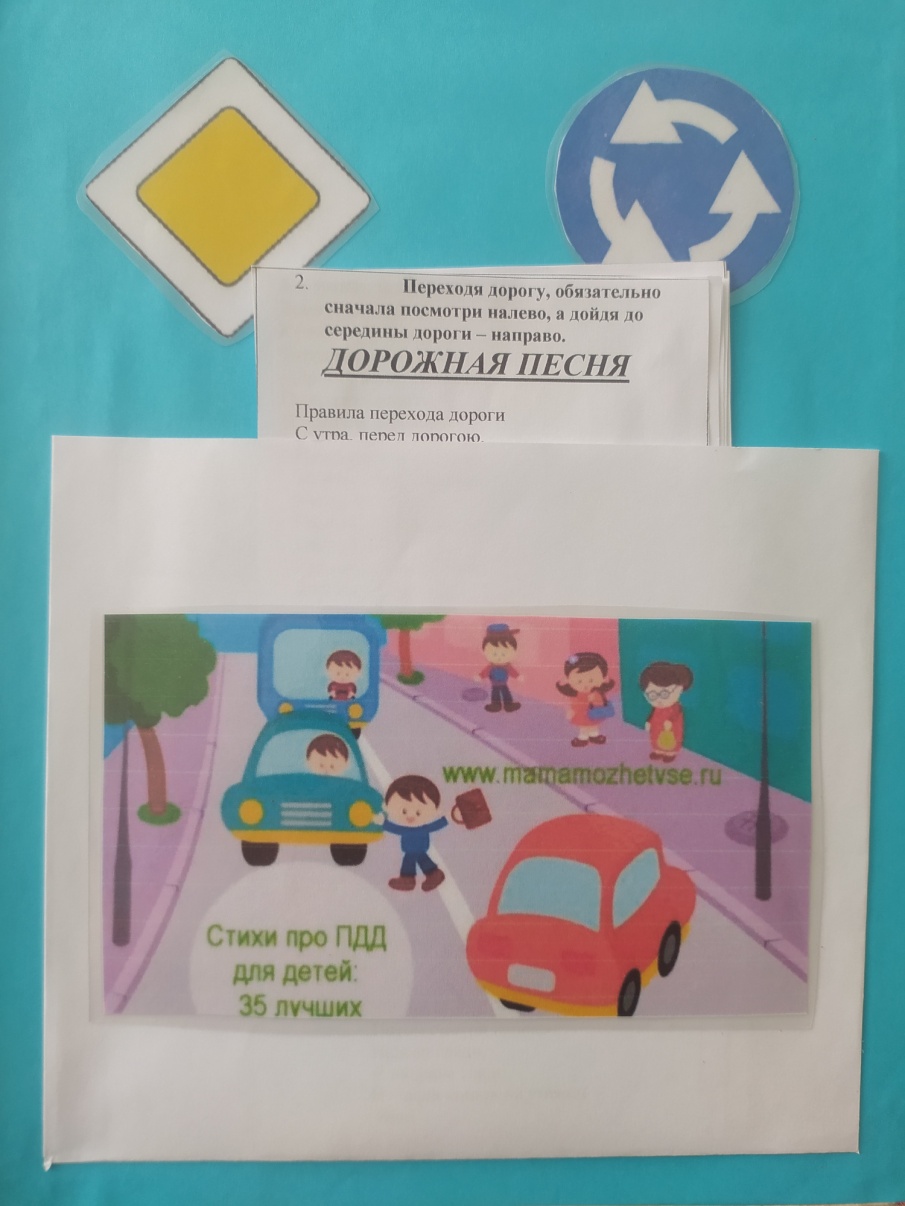 Цель : Закреплять знания детей о правилах дорожного движения. -..
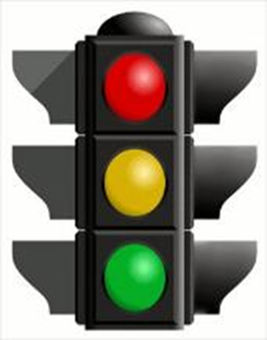 Кармашек 9    «Раскраски для детей»
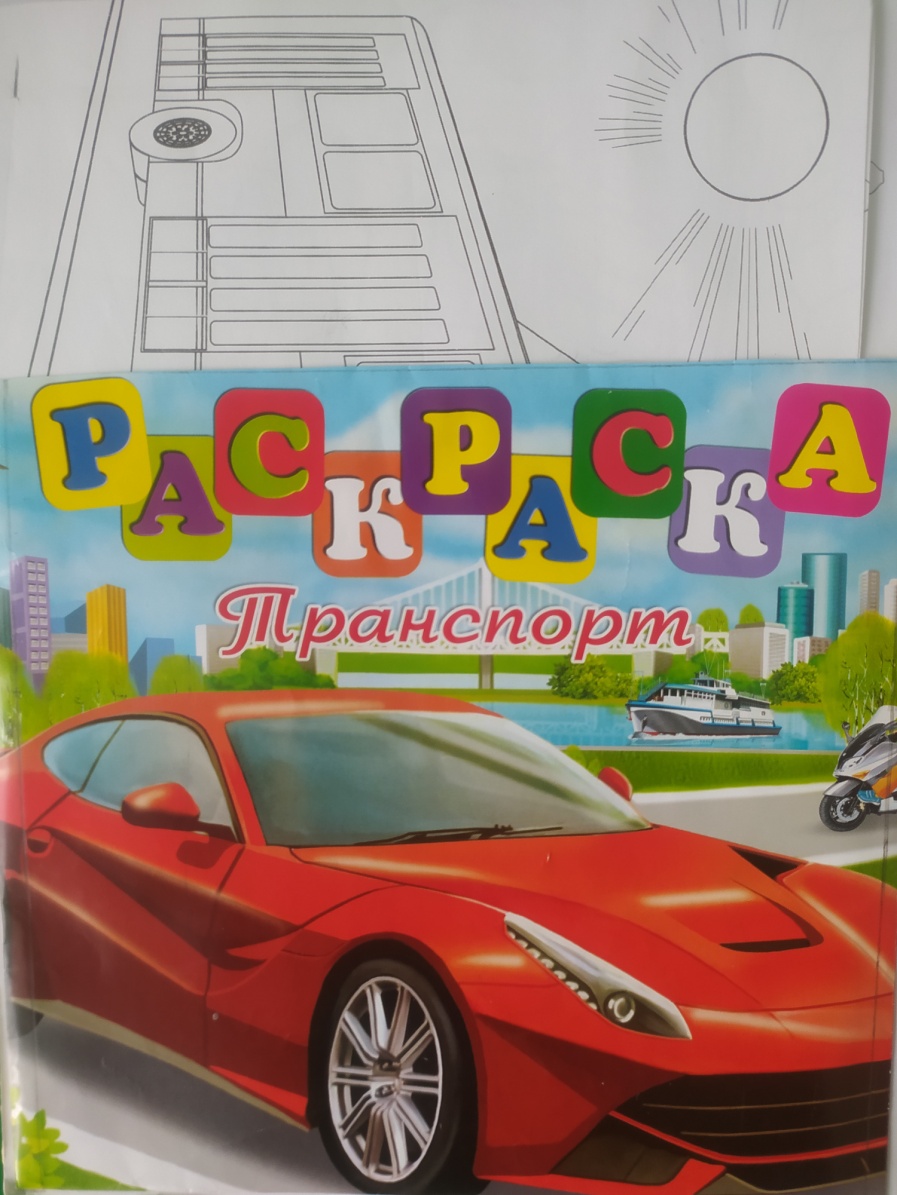 Цель :Закреплять знания о грузовом и легковом транспорте ,  название и назначение. Развивать мелкую моторику рук.
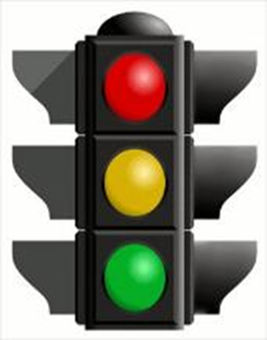 Спасибо за внимание!